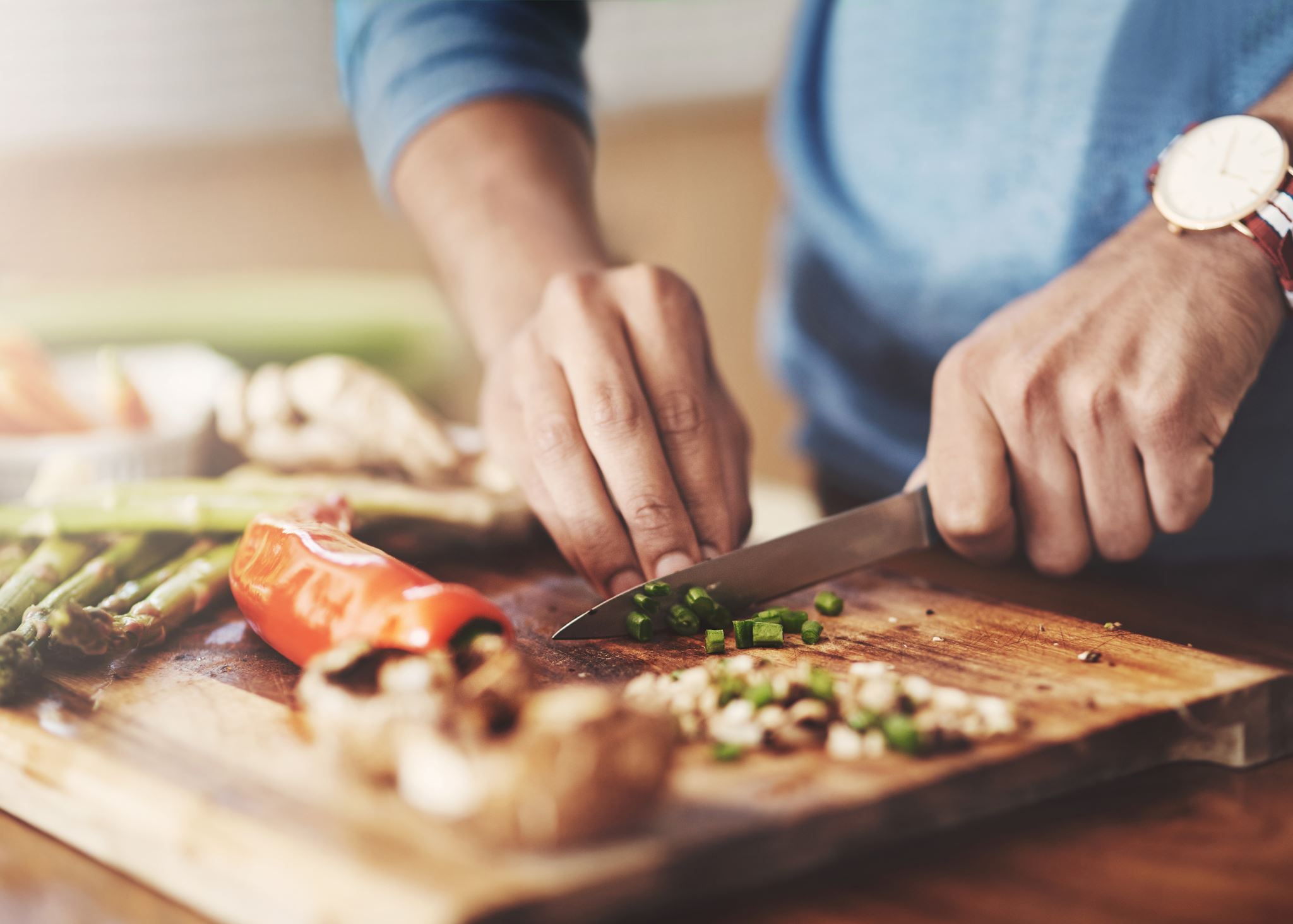 In the kitchen
Vamos a comer y a cocinar
Semana 1
¡Bienvenidos!
Hola, me llamo Emma Garcia, nací en México y he vivido en Minnesota desde hace 12 años, estoy muy contenta de empezar estas clases, me gusta mucho cocinar, en especial comida Mexicana.
¿Cómo te llamas? 
¿Cómo estás? 
¿Qué te gusta cocinar?
 ¿Qué quieres aprender en esta clase?
En la cocina - Vocabulario
Español
ingles
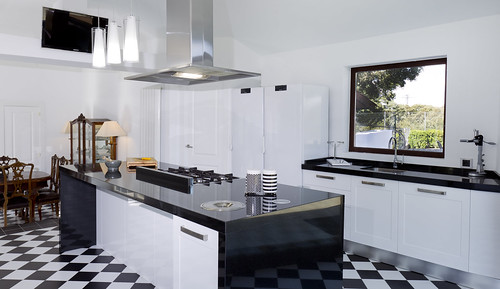 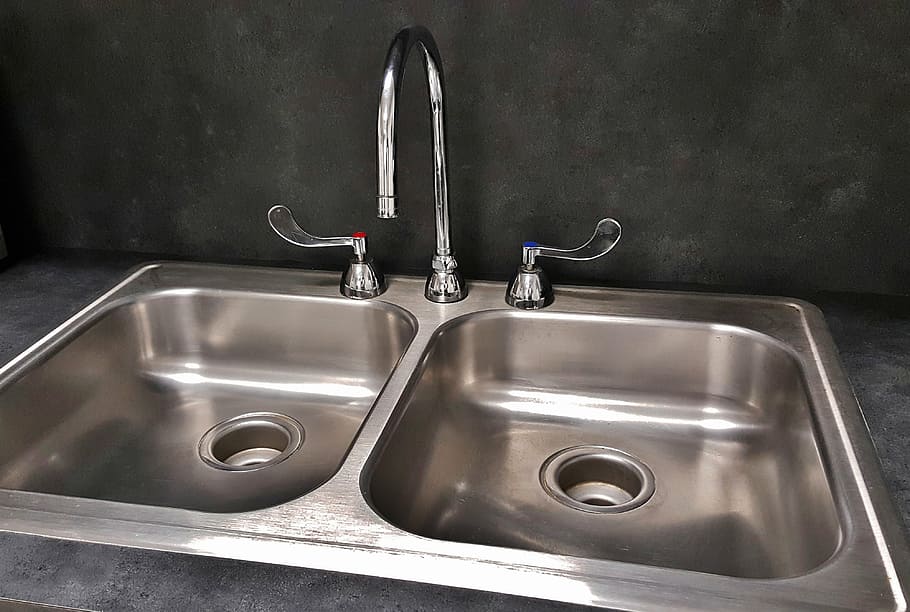 kitchen 
sink 
oven
stove 
refrigerator 
freezer 
pantry 
microwave
la cocina 
el lavaplatos/el fregadero 
el horno 
la estufa
 el refrigerador 
el congelador 
la despensa
el microondas
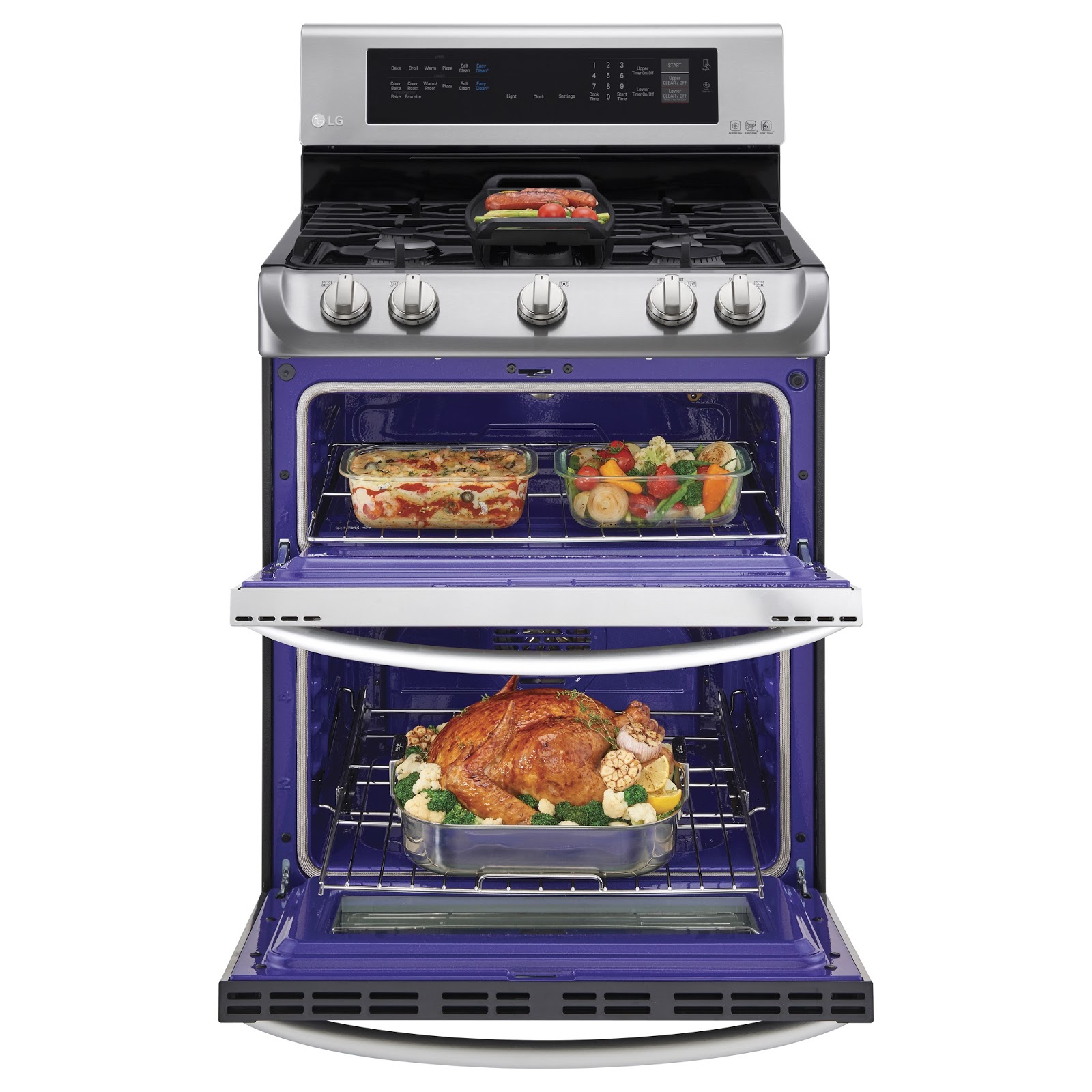 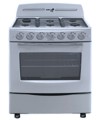 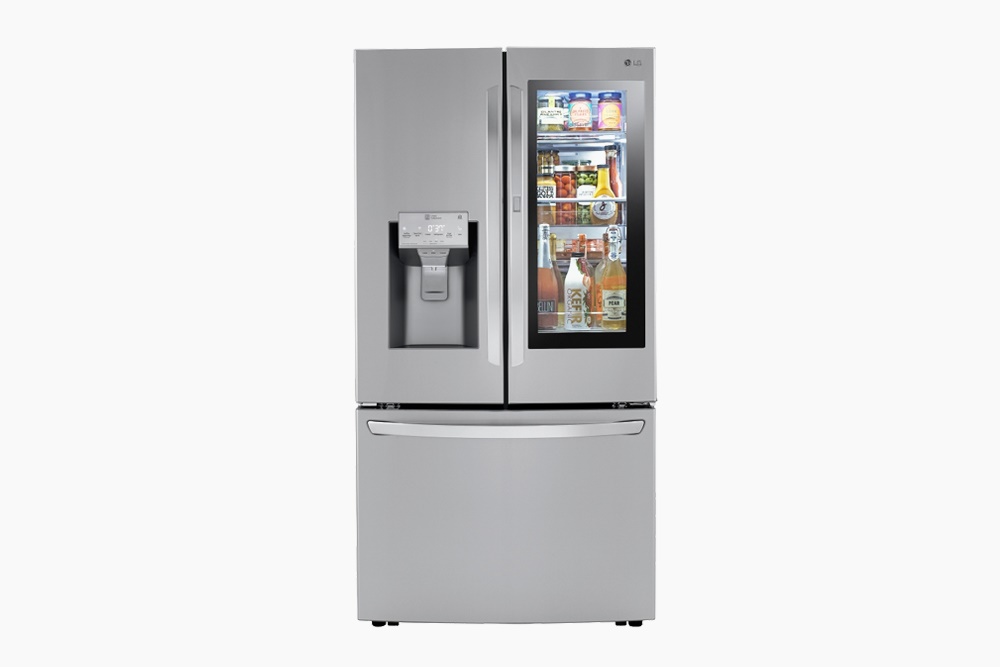 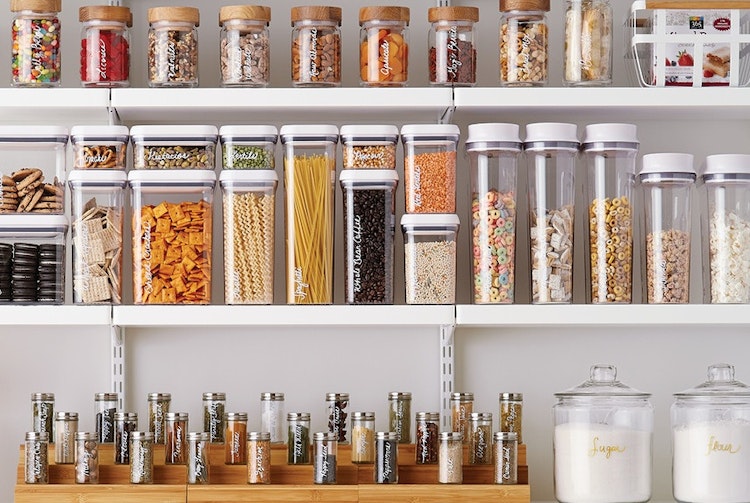 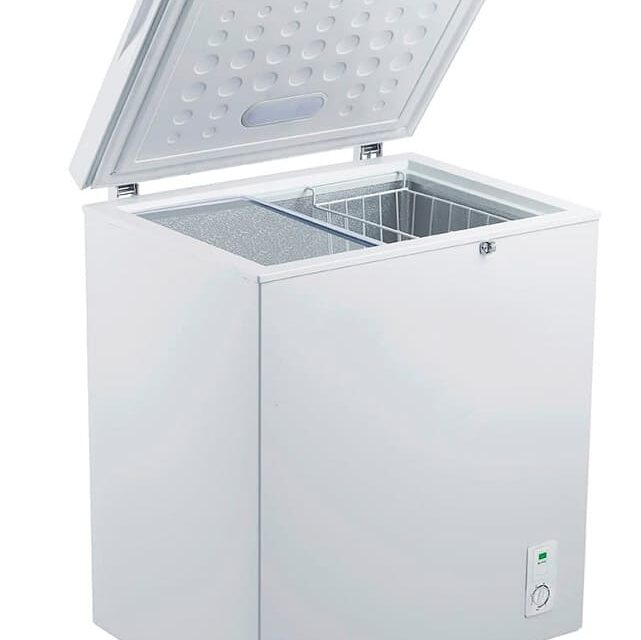 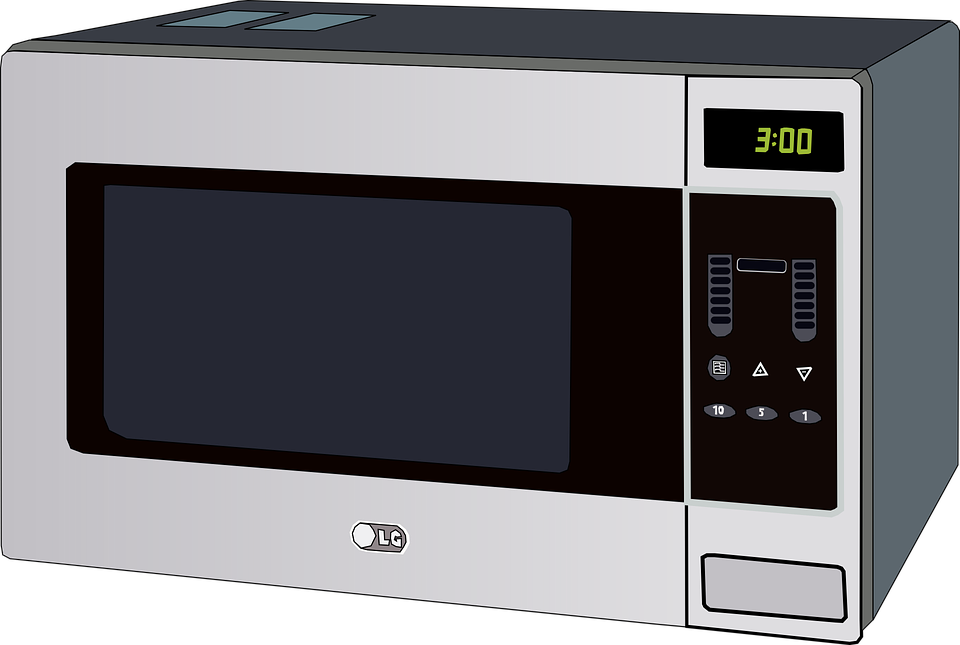 En la cocina - Vocabulario
Español
ingles
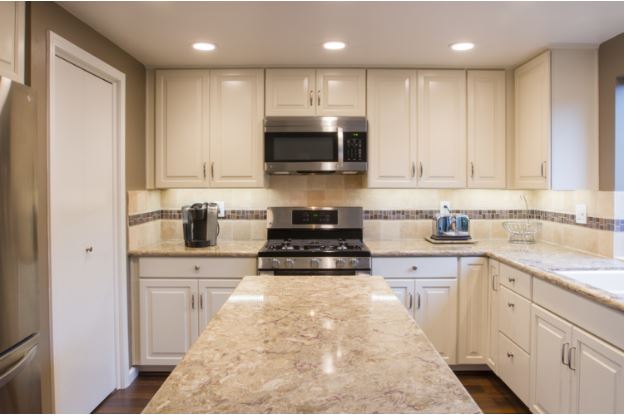 counter/countertops
 cutting board 
cupboard 
toaster 
air fryer 
blender 
pan/skillet 
pot
el mostrador/la barra
la tabla de cortar 
la alacena 
el tostador 
la freidora de aire 
la licuadora 
la sartén 
la olla
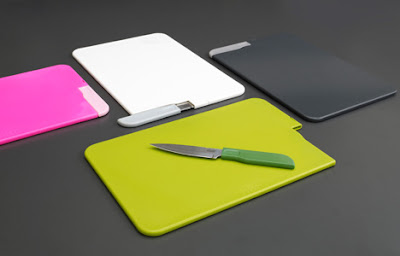 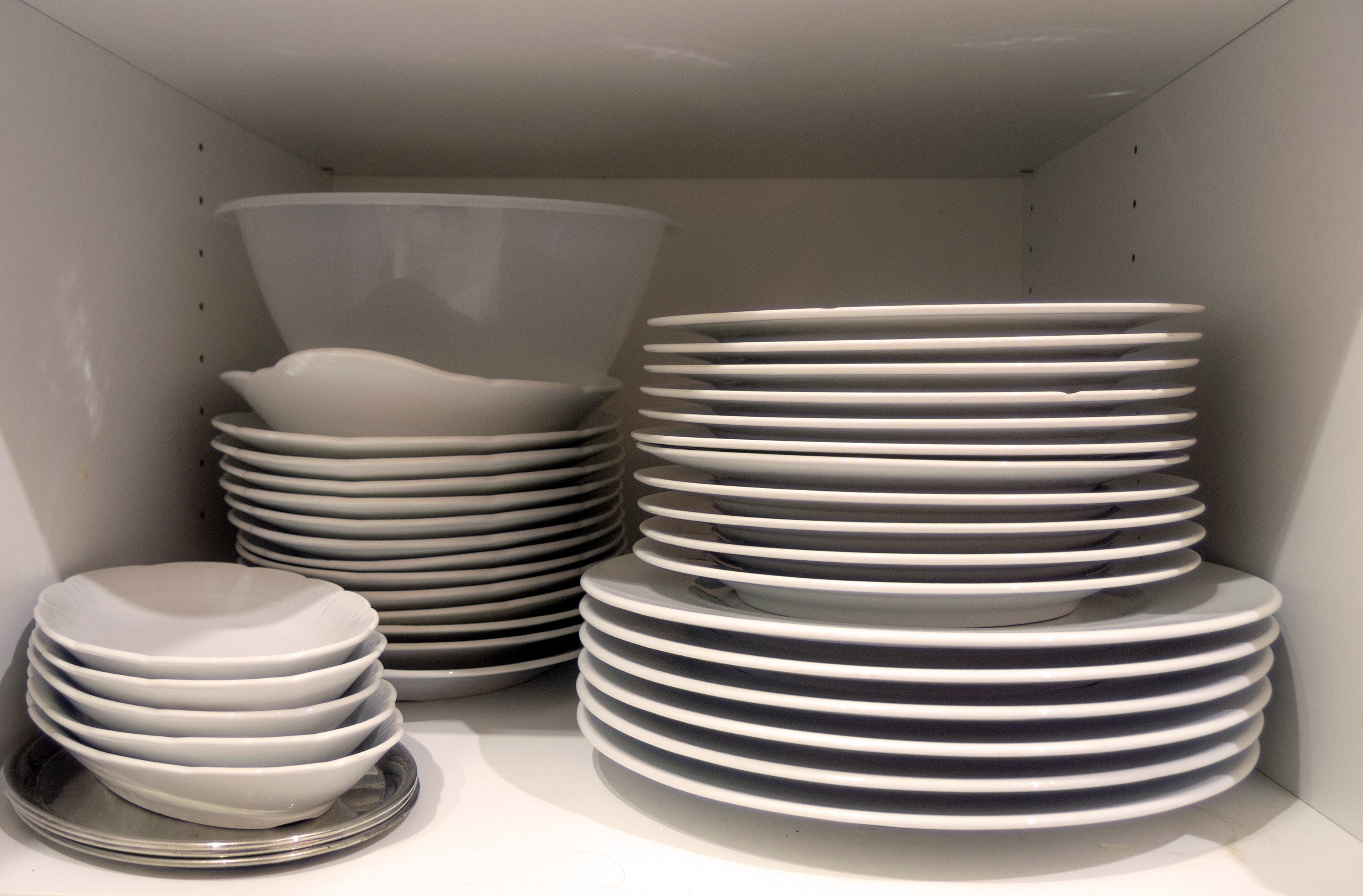 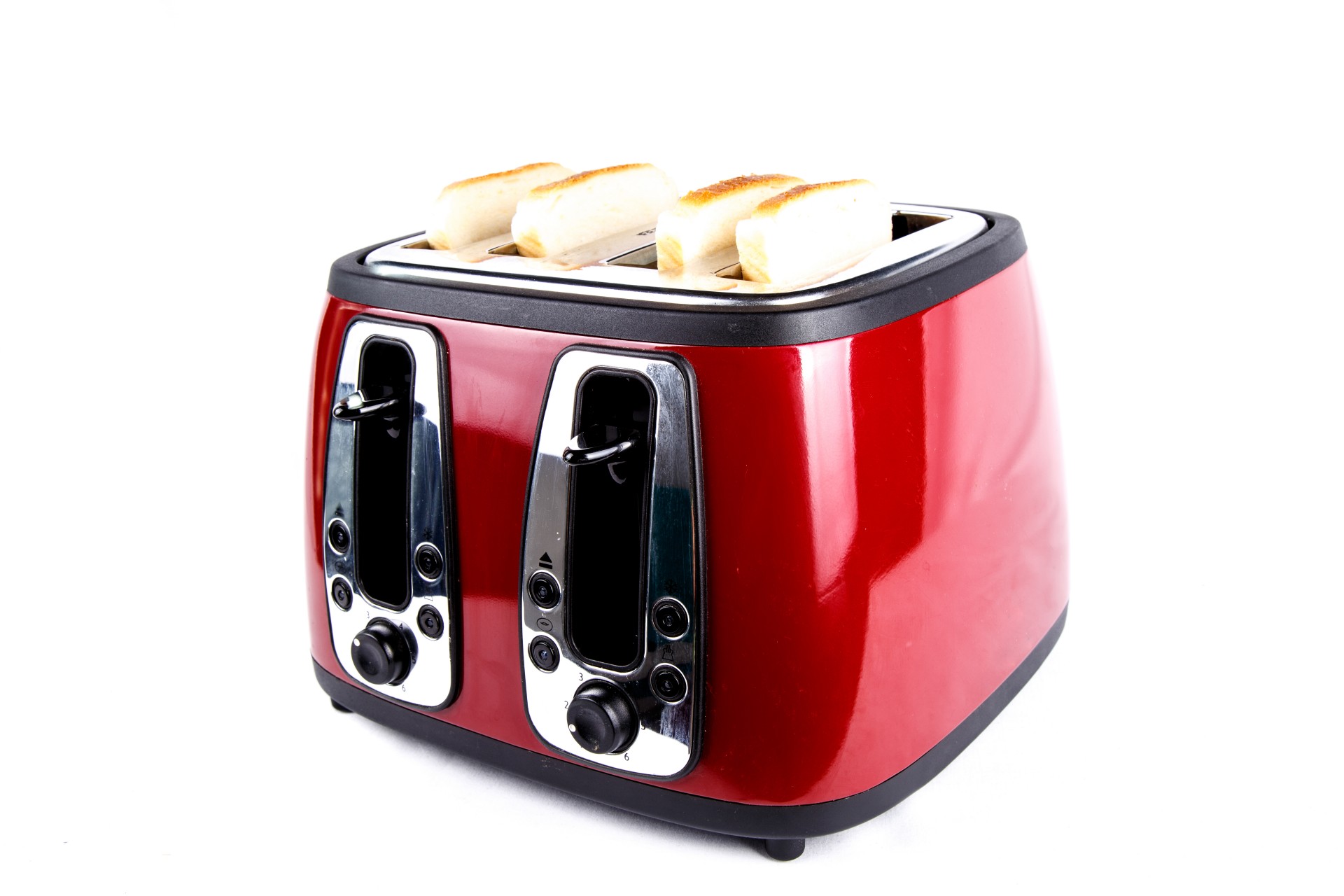 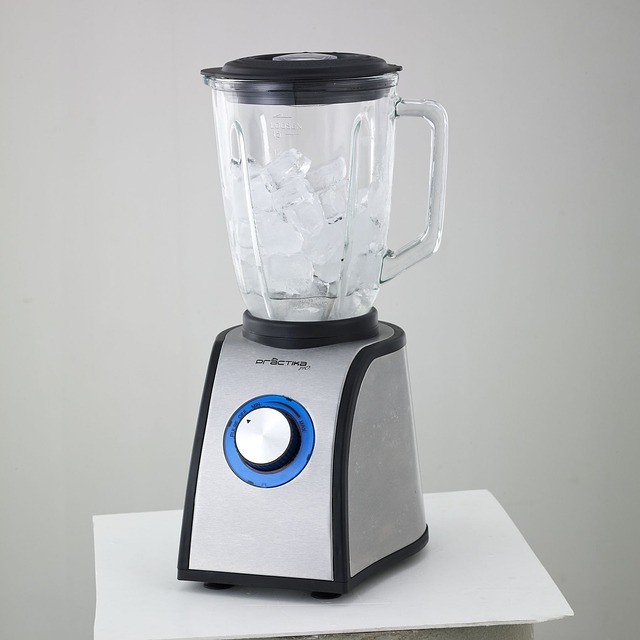 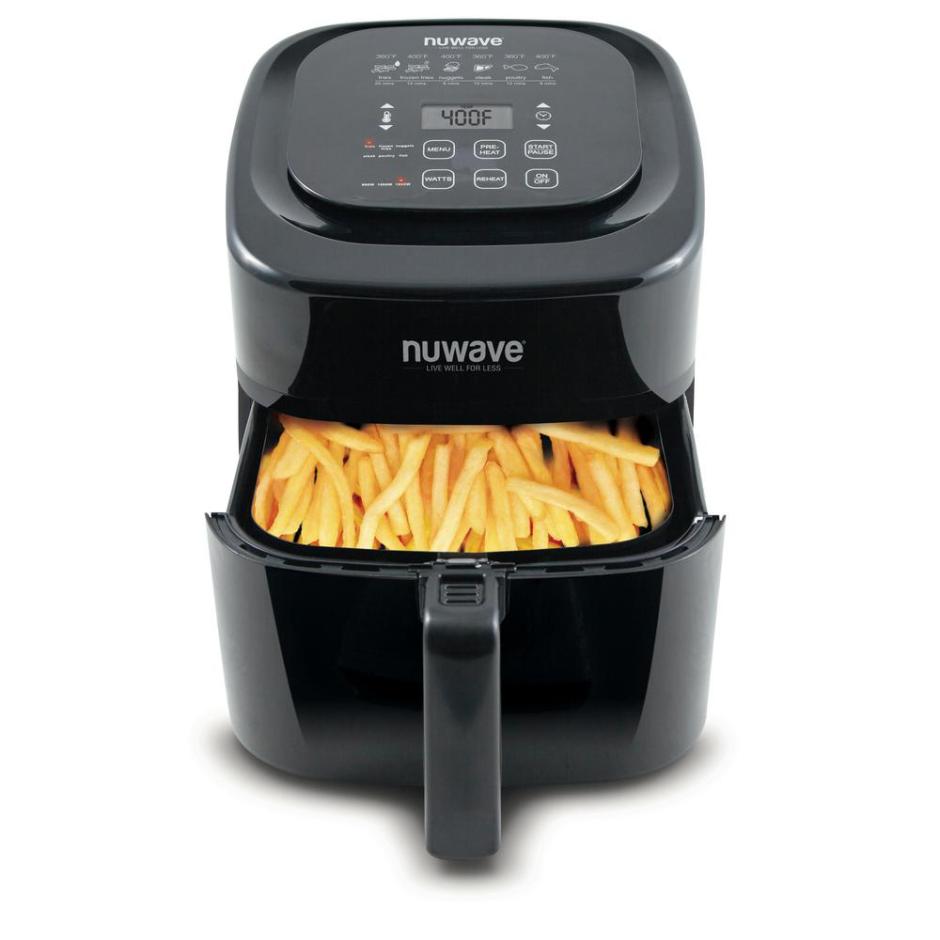 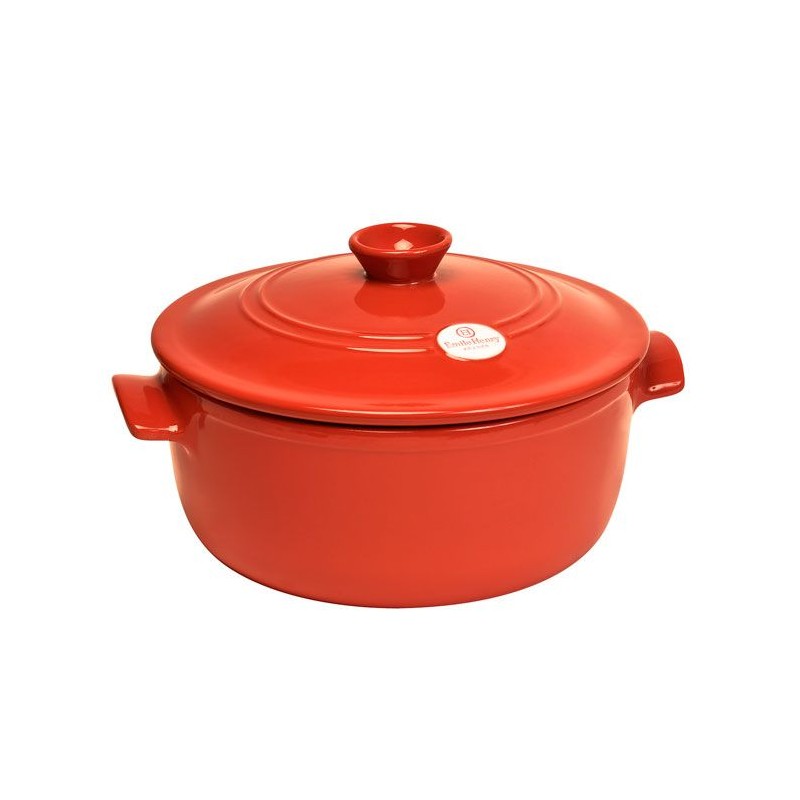 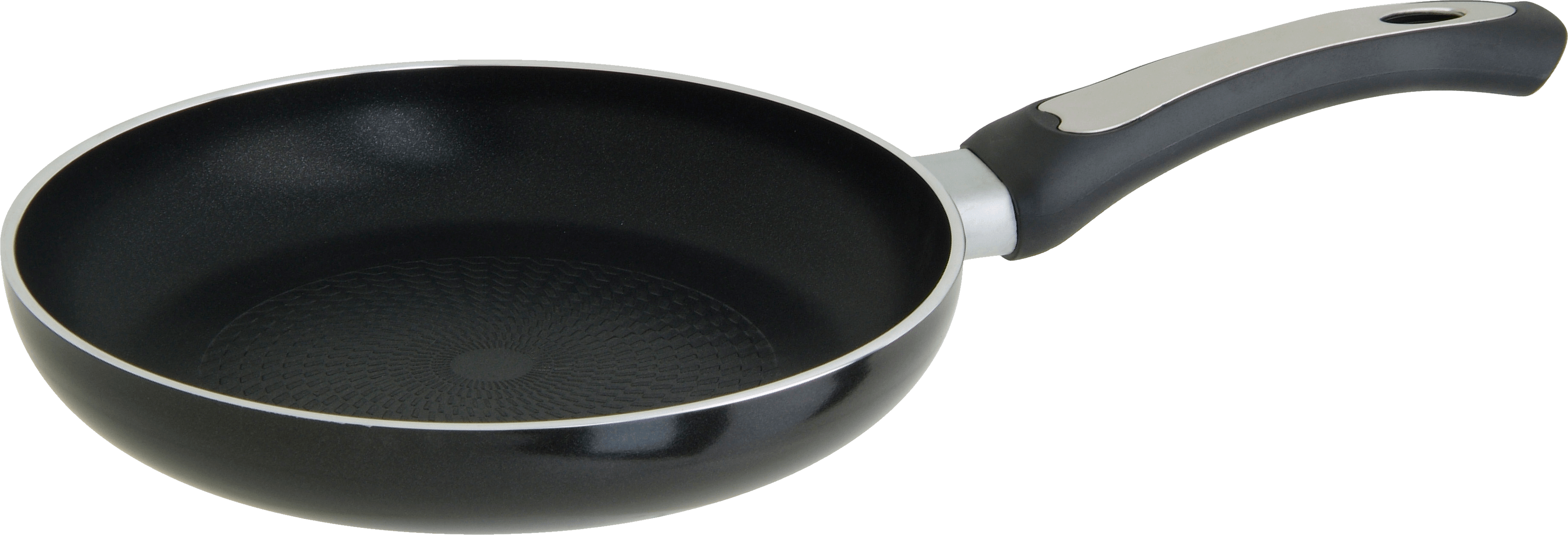 En la cocina - Vocabulario
Español
ingles
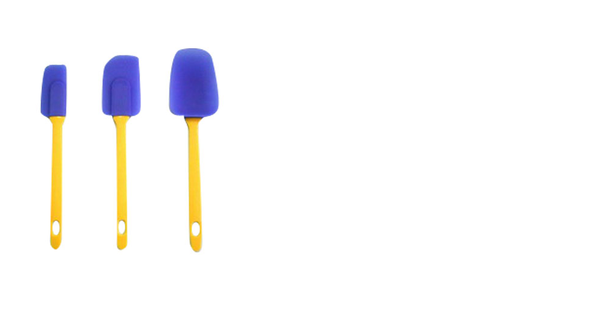 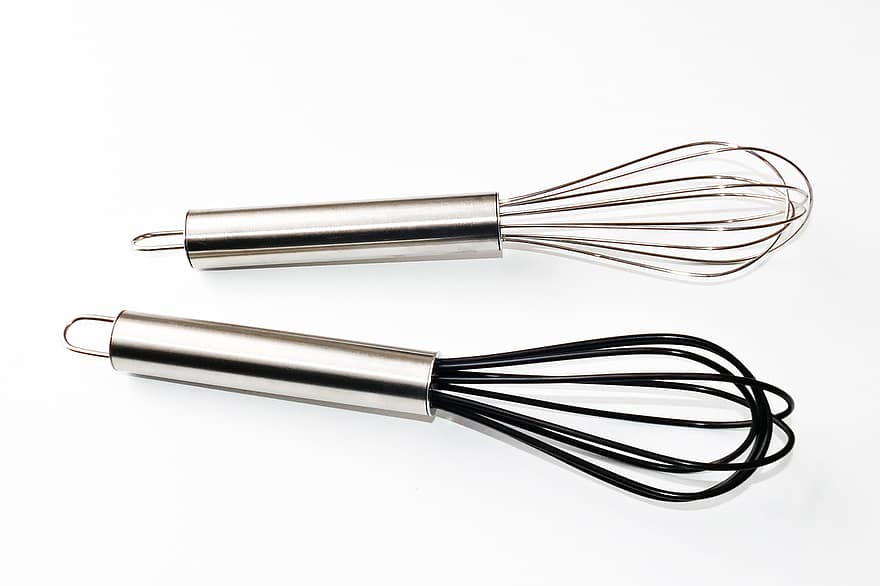 spatula 
whisk 
measuring cup 
teaspoon 
scissors 
colander/strainer 
tongs
la espátula 
el batidor 
la taza medidora 
la cucharita 
las tijeras 
el colador 
las pinzas
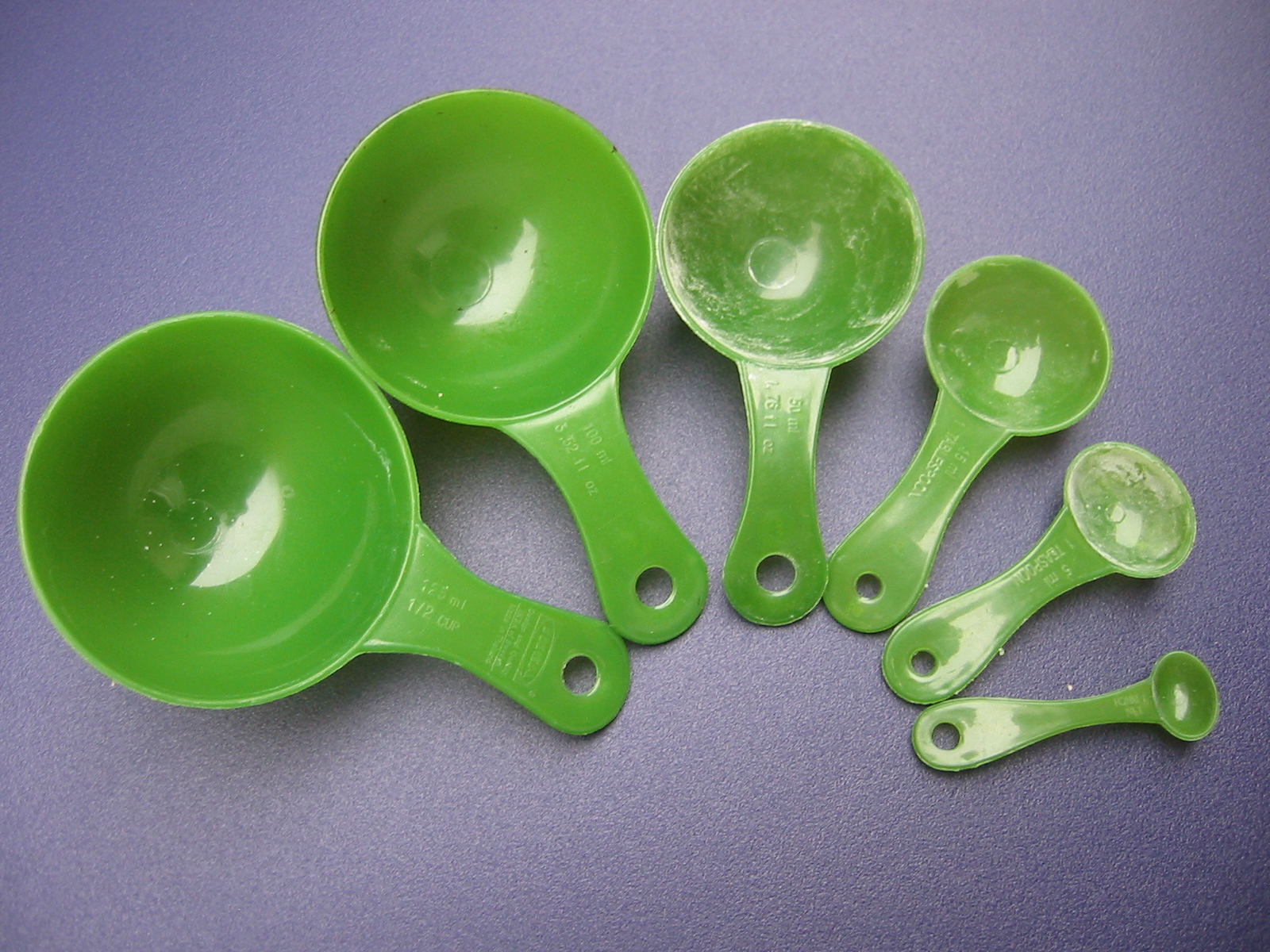 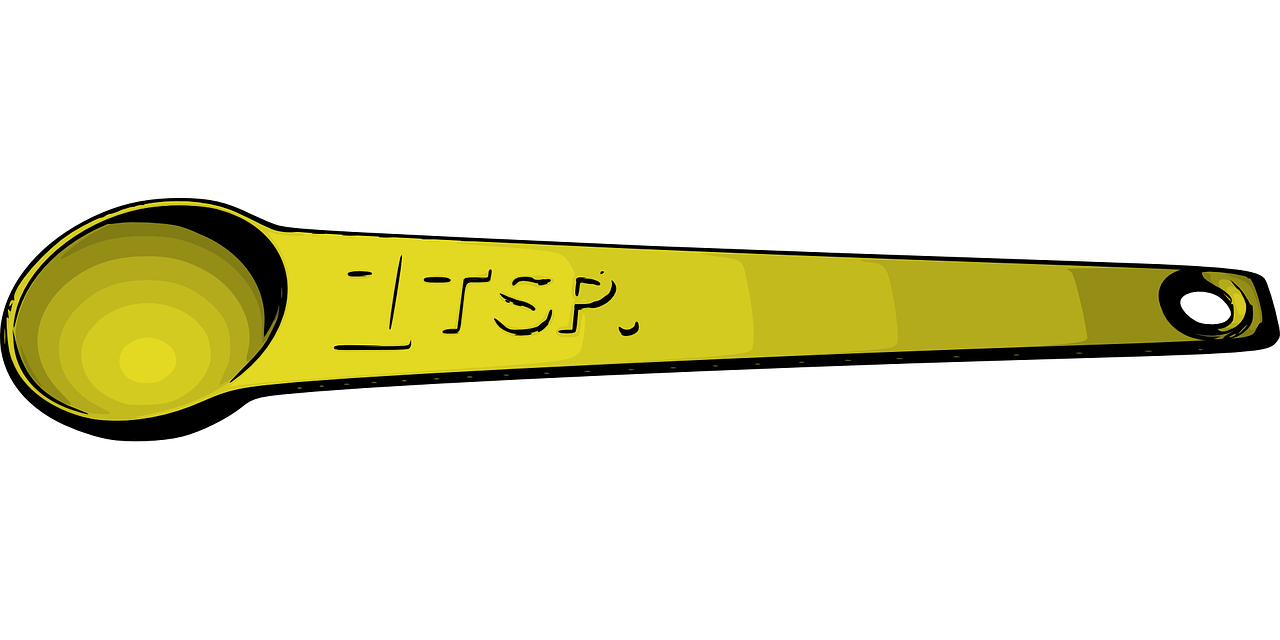 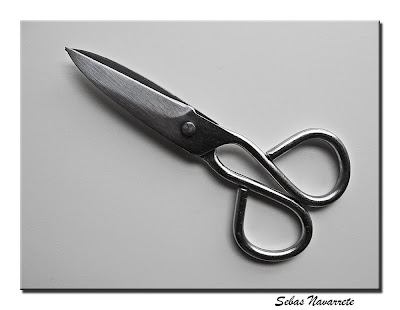 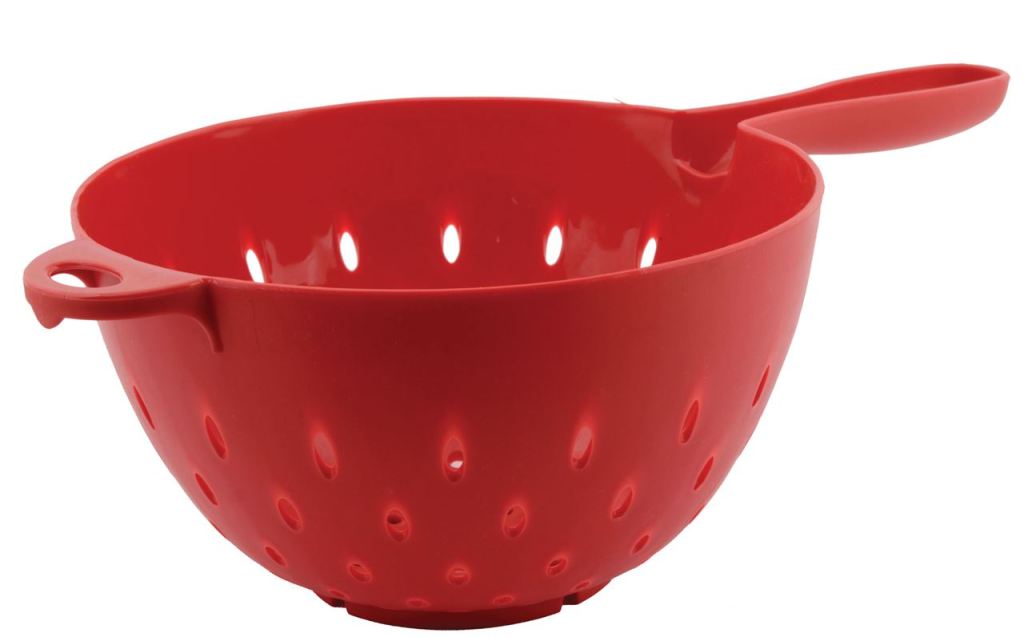 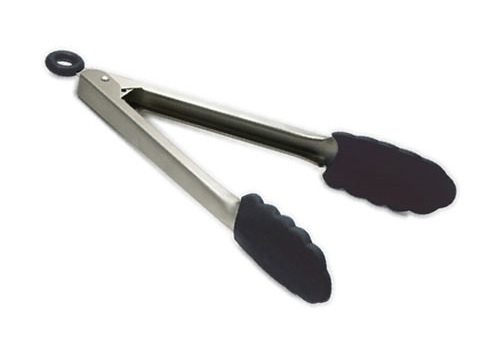 En la cocina - Práctica
pregunta
respuesta
¿Qué necesitas para cocinar huevos revueltos? 
¿Dónde está la comida en la cocina? 

Necesito ______ para medir el azúcar de la receta
Voy a usar ______ para freír las papas fritas. 
Uso ______ mucho cuando estoy cocinando los huevos en el sartén.
Los huevos, la leche, el bol, el batidor, la sartén, la estufa, la espátula 
 En el refrigerador, en el congelador, en la despensa 
 una taza de medidora 
 La freidora de aire
La espátula
En la cocina – Vocabulario -Verbos
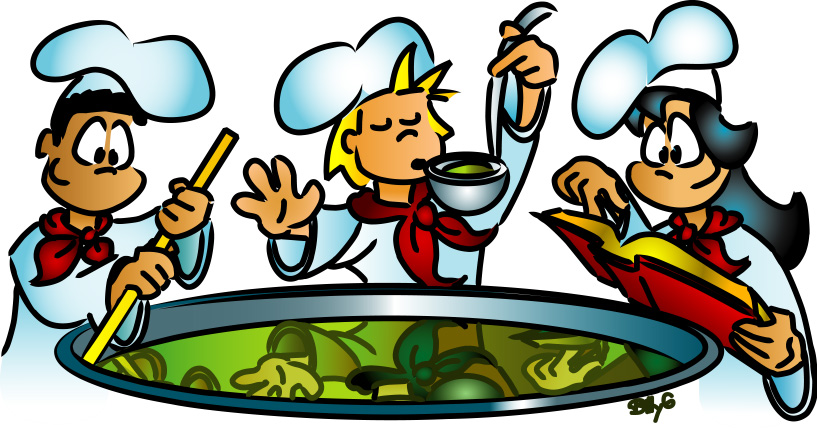 Verbos y frases – en la cocina
Español
ingles
Mezcla todos los ingredientes en un tazón. 
¿Dónde está la licuadora? 
 Voy a hervir las papas en la olla. 
La comida está en la despensa. 
Me encanta cocinar
¿Te gusta cocinar? 
Solo un poquito.
 Necesitas lavarte las manos antes de cocinar. 
¿A que temperatura tengo que calentar el horno?
Mix all the ingredients in a bowl. 
Where is the blender? 
 I am going to boil the potatoes in the pot.
The food is in the pantry. 
I love to cook. 
Do you like to cook? 
Just a little. 
You need to wash your hands before cooking. 
At what temperatura should I set the oven?
Práctica
Fill in the blanks in the sentences below and translate. 

Voy a                                las galletas para mi vecino. 
 Prefiero                                          las papas en lugar de hornearlas.
Quiero calentar mi comida rápidamente  en
Primero necesitamos                                  los ingredientes en el tazón.
 Voy a                        una cebolla y un tomate.
Me gusta                              el pollo con sal y pimenta.
hornear
hervir/ freir
el microondas
mezclar
picar
sazonar
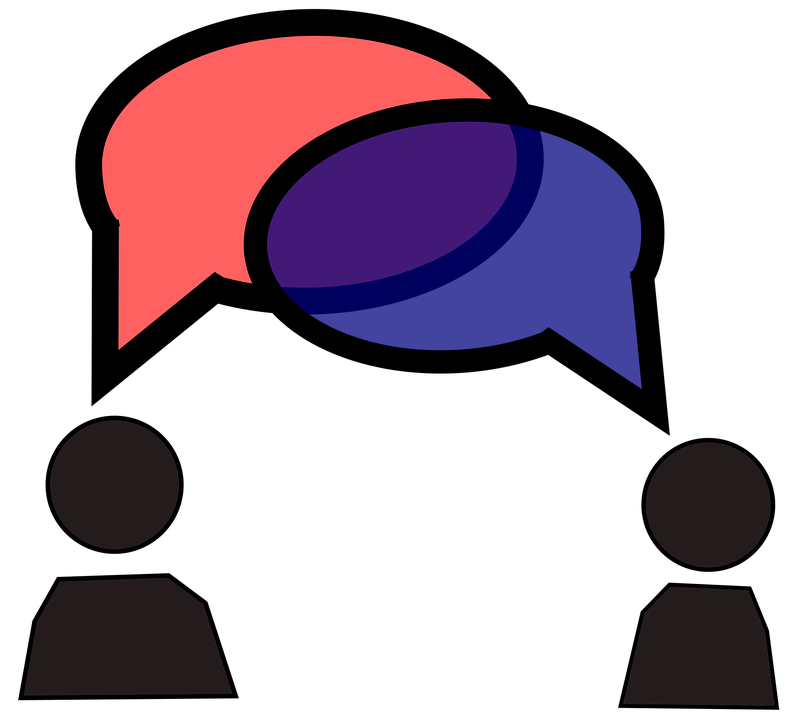 Conversación
Describe tu cocina. 
Describe tu cocina ideal. 

Cuéntame una experiencia de cocinar- malo, bueno, cómico, etc.
¿Cuál es tu receta favorita o especial en tu familia? 
¿De qué tienes miedo de cocinar o comer?
Mi cocina es grande y limpia.
Mi cocina ideal sería con la barra blanca.
Una vez confundí la sal con azúcar, cuando estaba cocinando una sopa.
El pastel de tres leches, es una receta especial en mi familia
Me da miedo cocinar pescado.
Más práctica….
A que temperatura tengo que calentar el horno? 
Tenemos que picar una cebolla. 
Voy a freír los vegetales. 
Eres un excelente cocinero.
Me encanta pasar tiempo en la cocina.
At what temperature should I set the oven?
We have to chop an onion. 
I’m going to fry the vegetables. 
You’re an excellent cook. 
I love spending time in the kitchen.